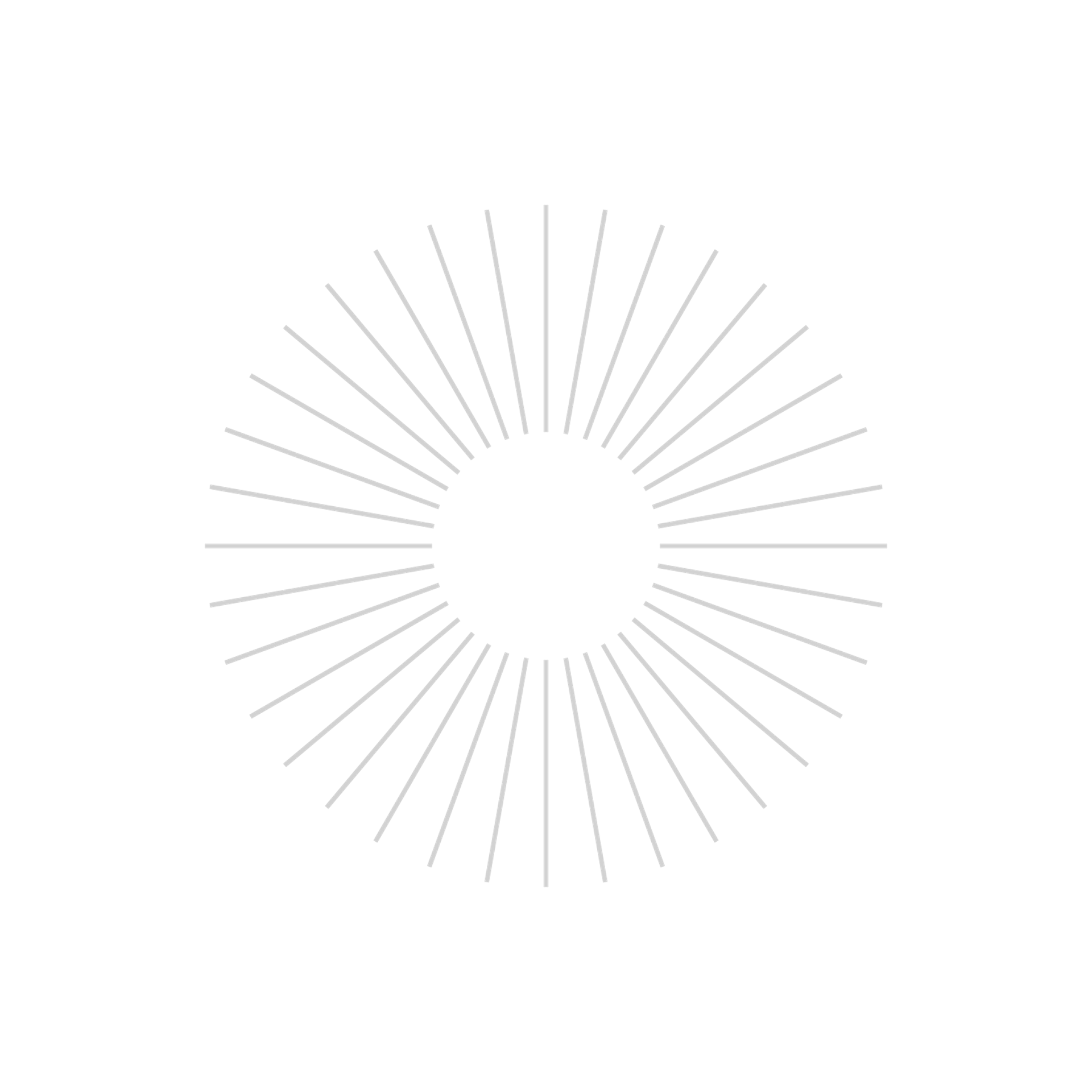 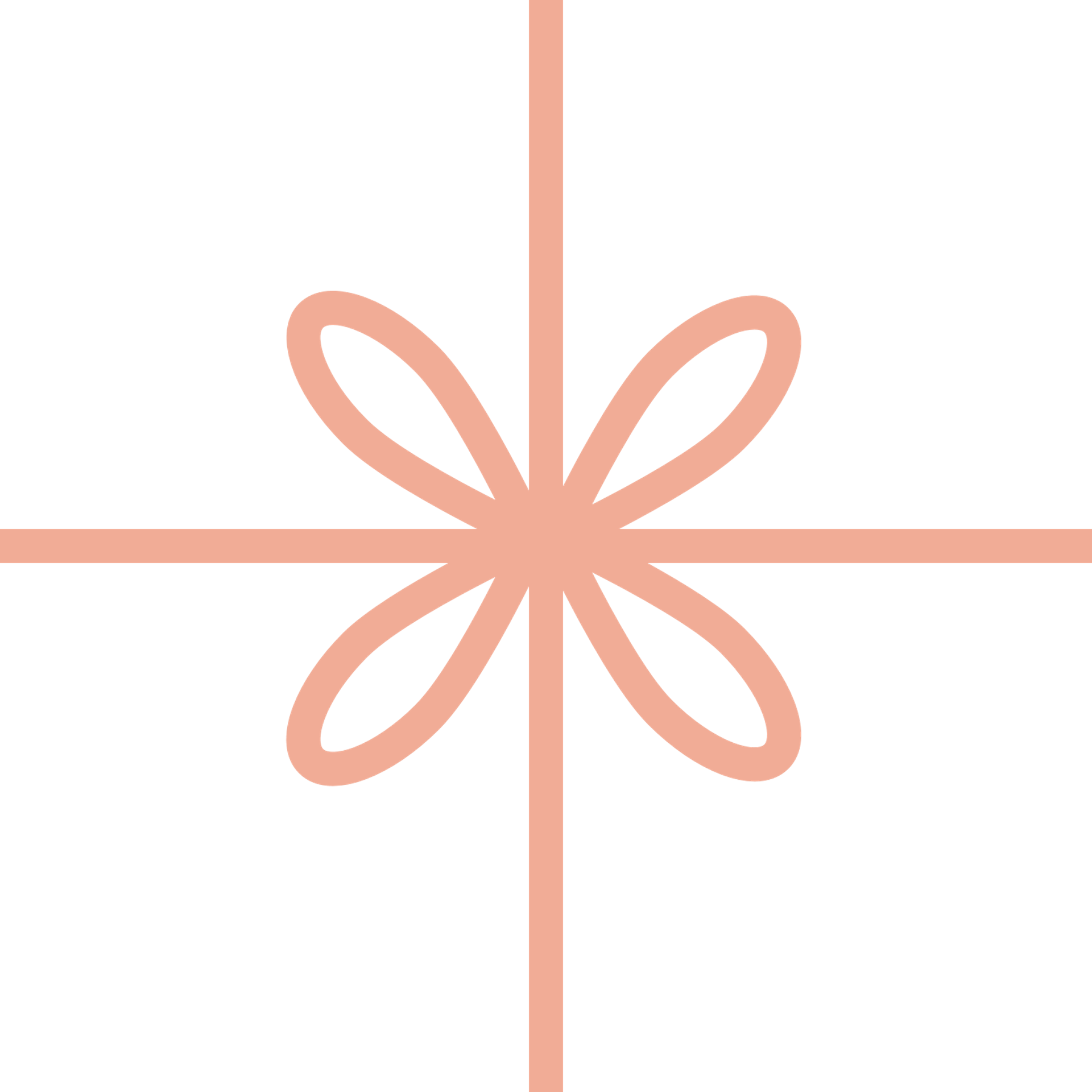 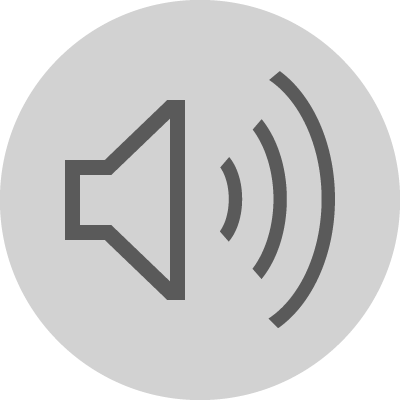 Dzień Kobiet
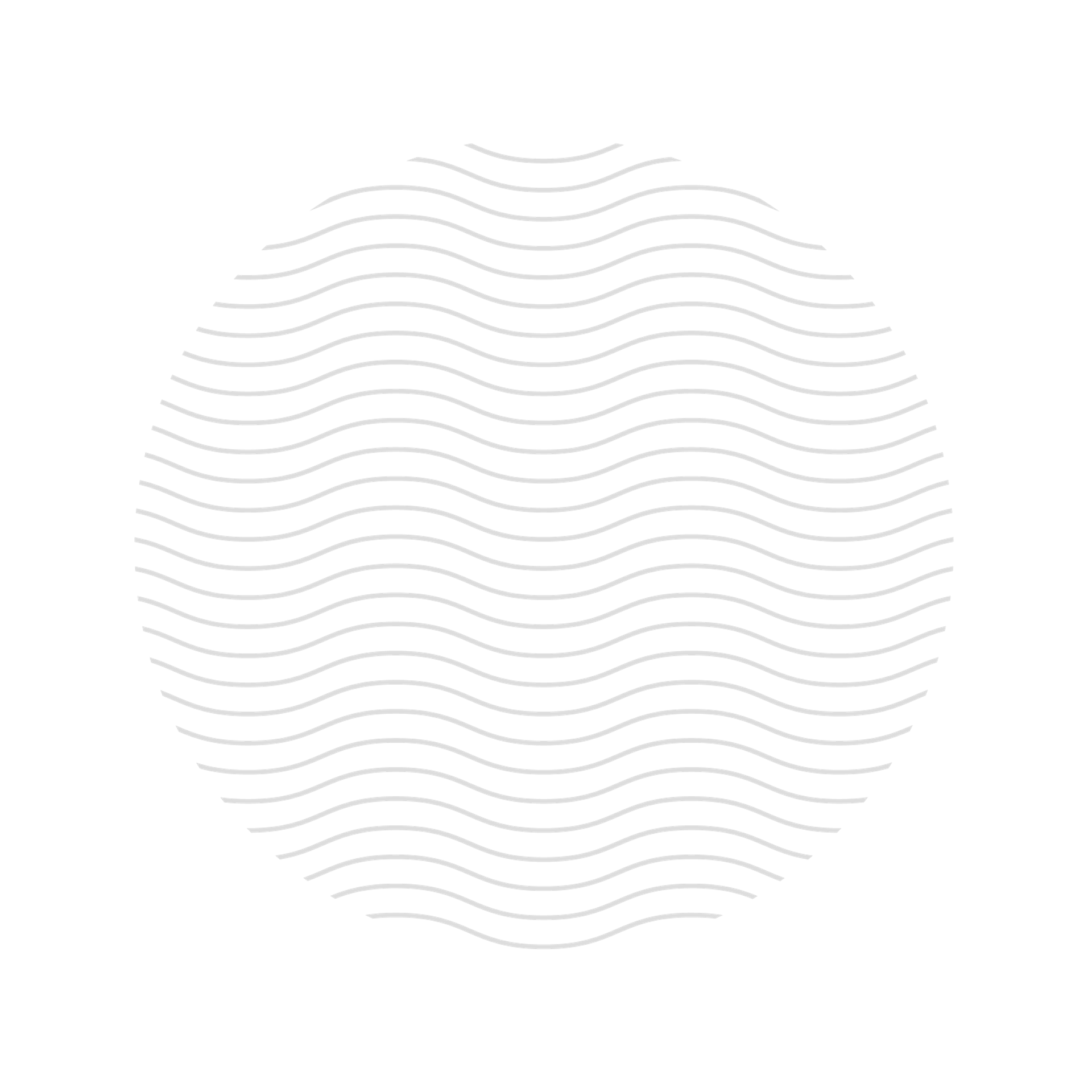 Wszystko, co było Twoim marzeniem, 
co jest i będzie w przyszłości, 
niech nie mija z cichym westchnieniem, 
lecz się spełni w całości. 
Wszystko, co piękne i upragnione, 
niech będzie w Twoim życiu spełnione!
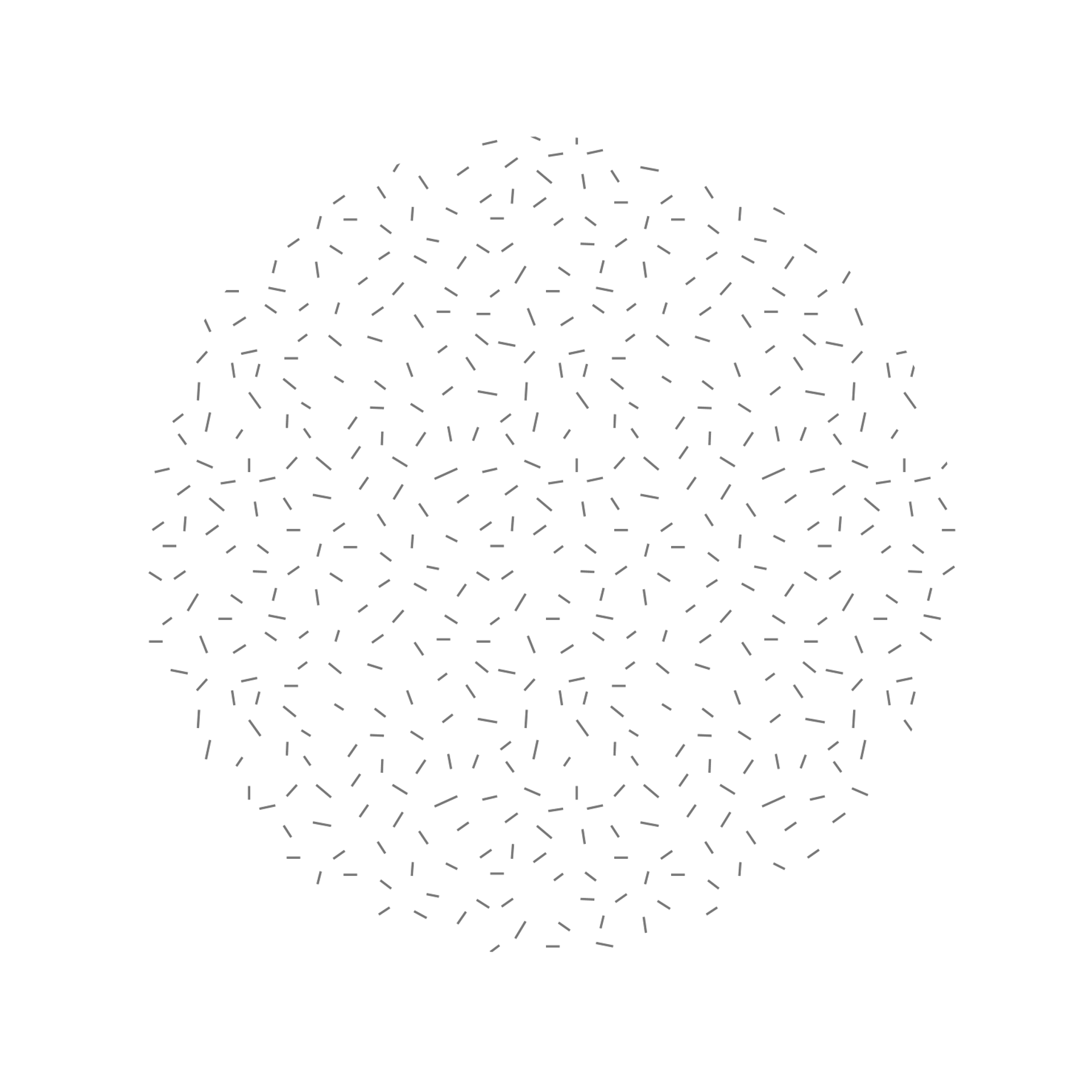 Klaudia Boroń
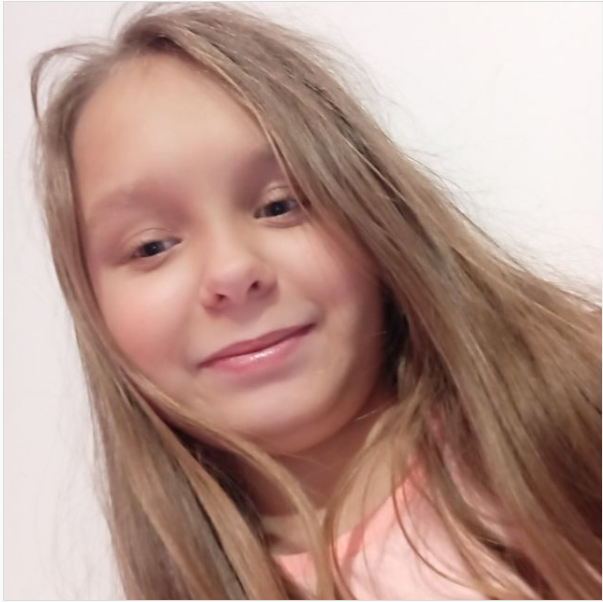 Życzymy Tobie, abyś zawsze miała udane akcje ratownicze w straży pożarnej!
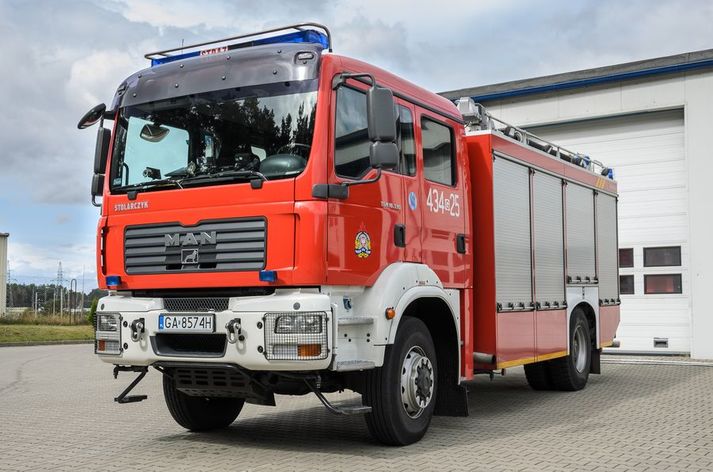 Wiktoria Fudalej
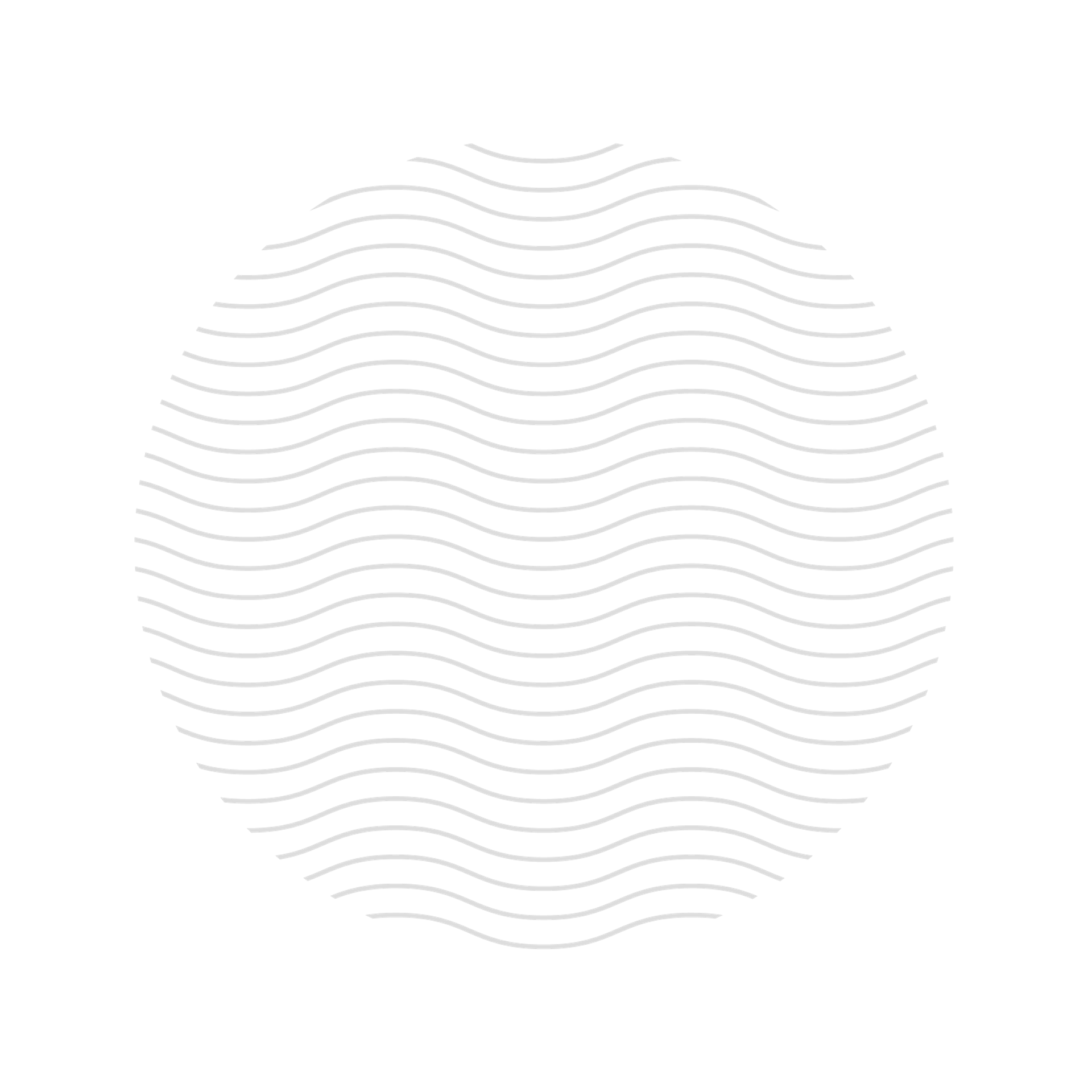 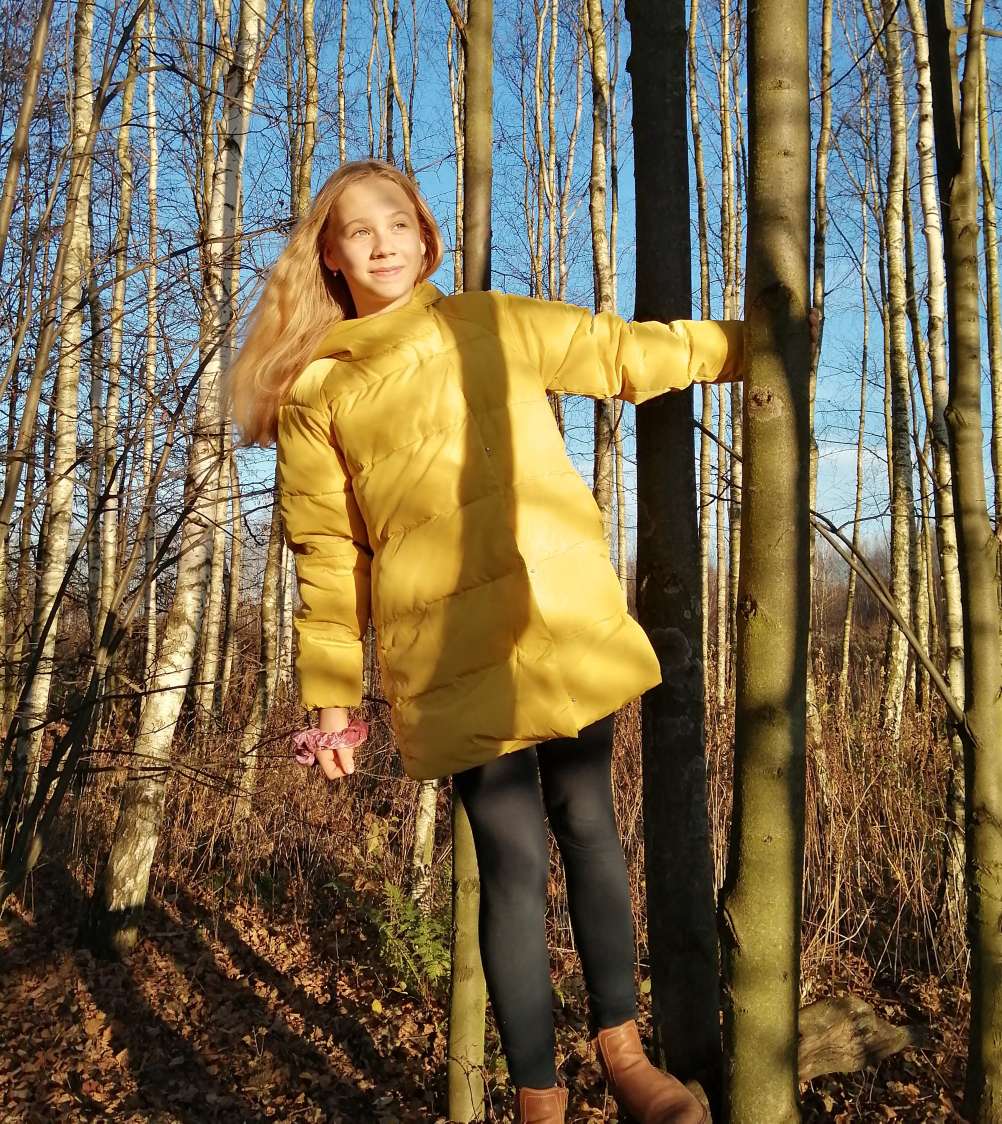 Życzymy Ci, abyś w przyszłości została najlepszą światową stewardessą!
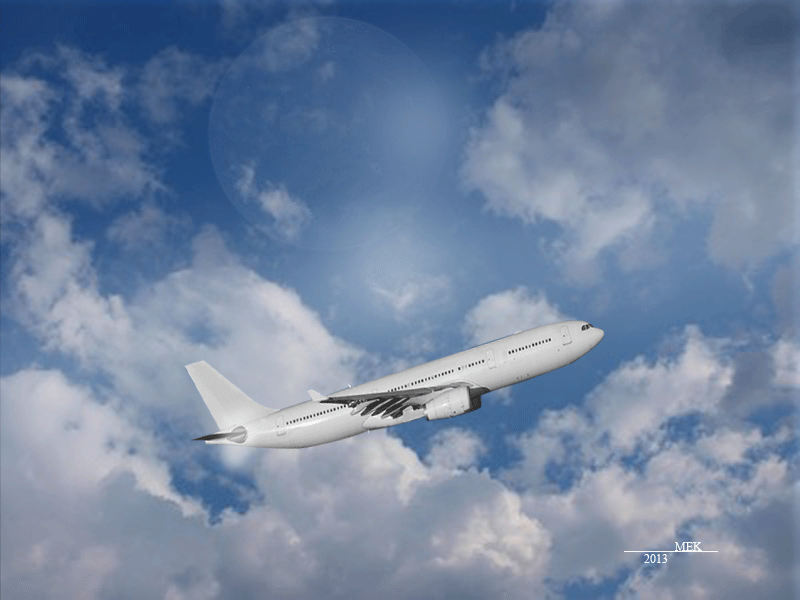 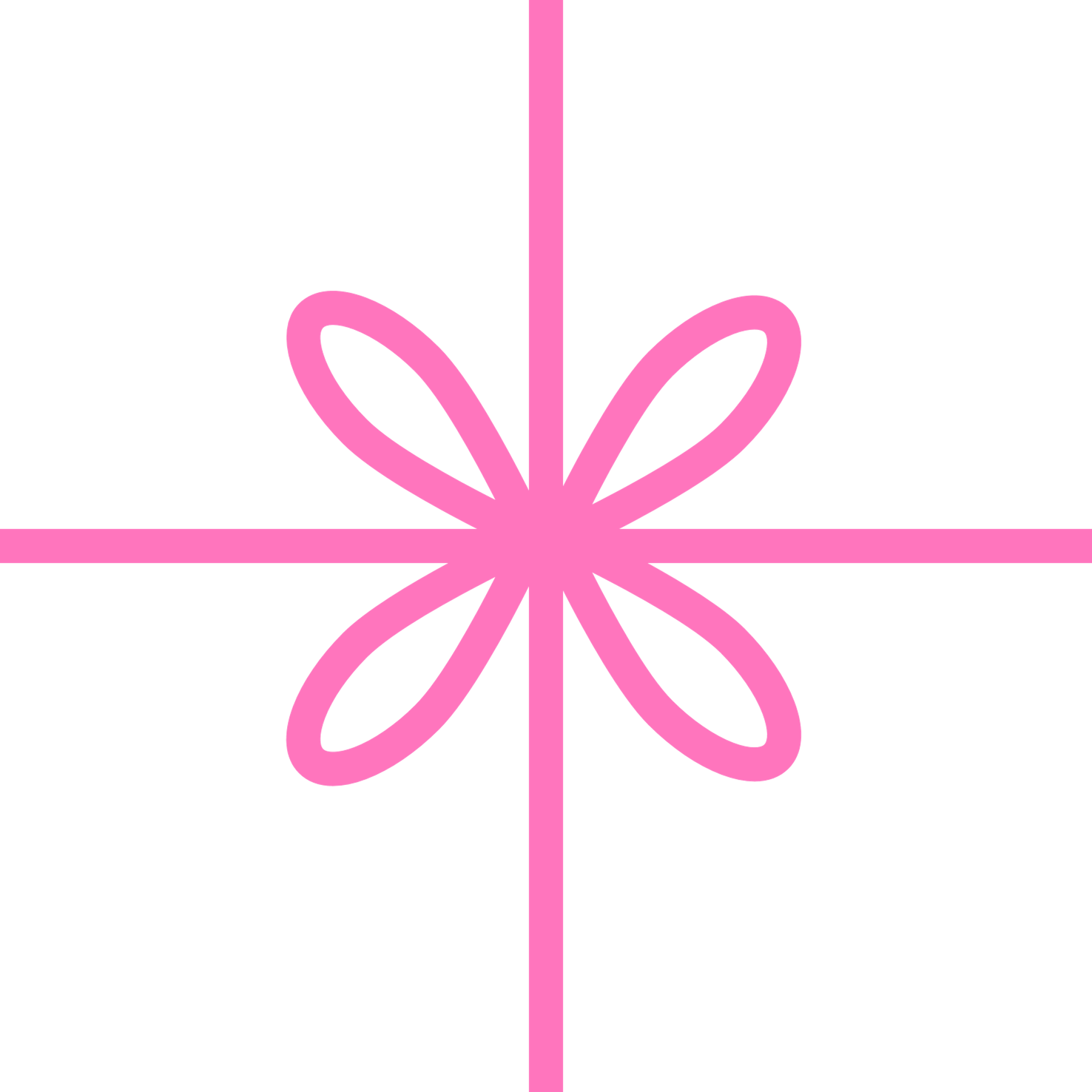 Nikola KawalerŻyczymy Ci, abyś zawsze była najszczęśliwszą siostrą na świecie!
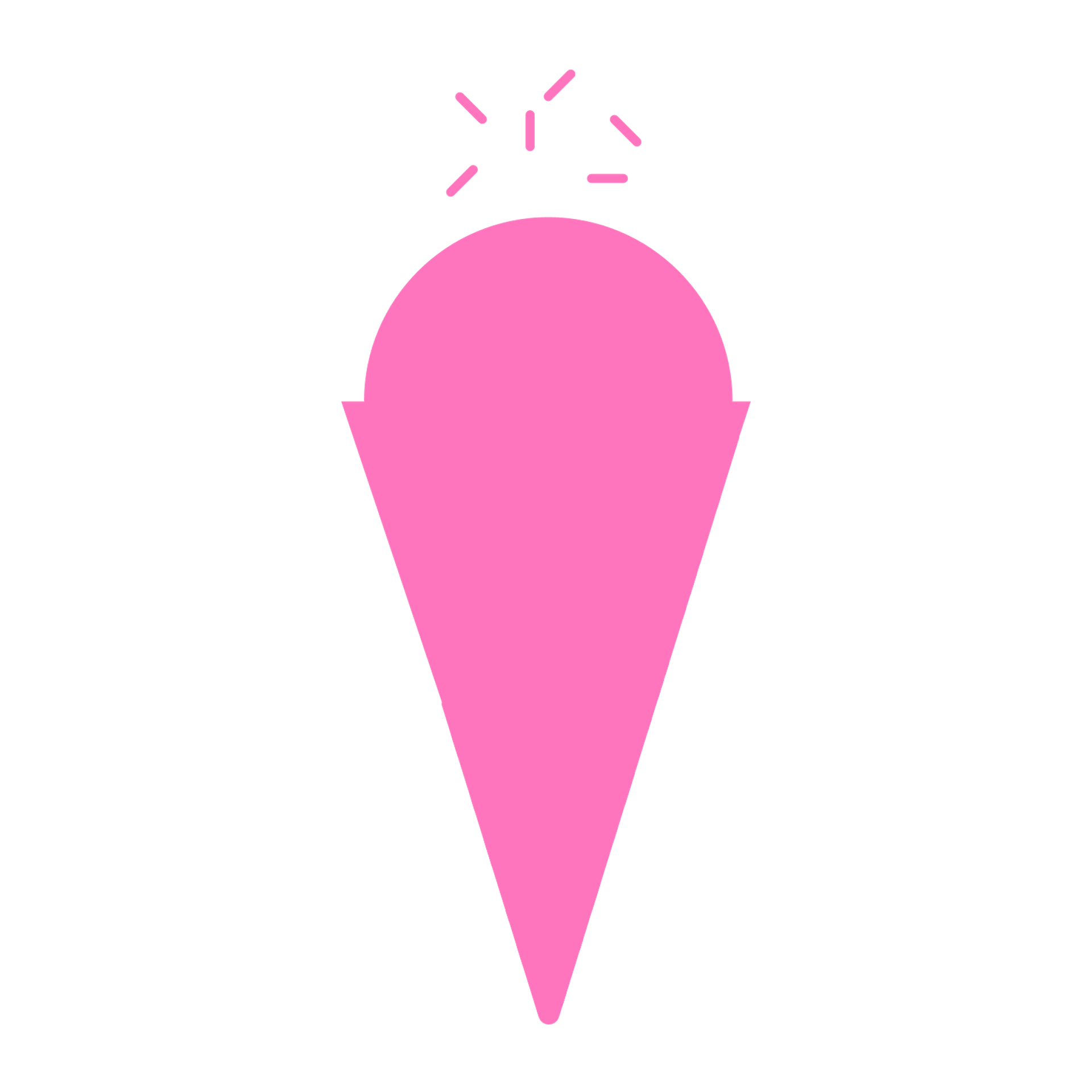 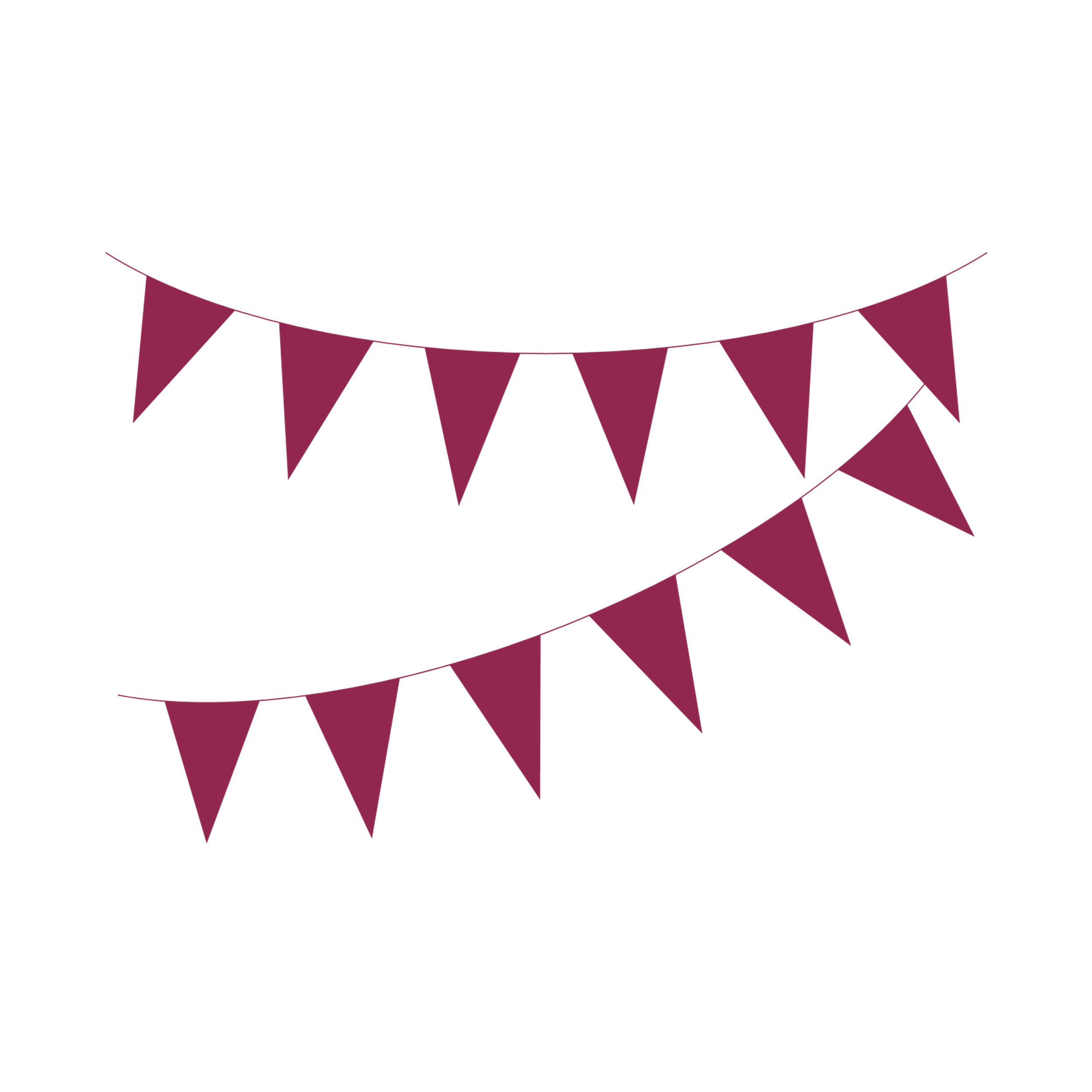 Paulina Knapik
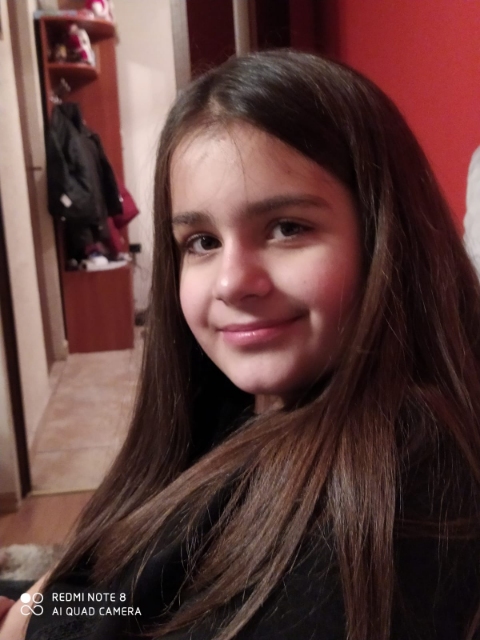 Życzymy Ci, abyś w przyszłości została legendą gamingu!
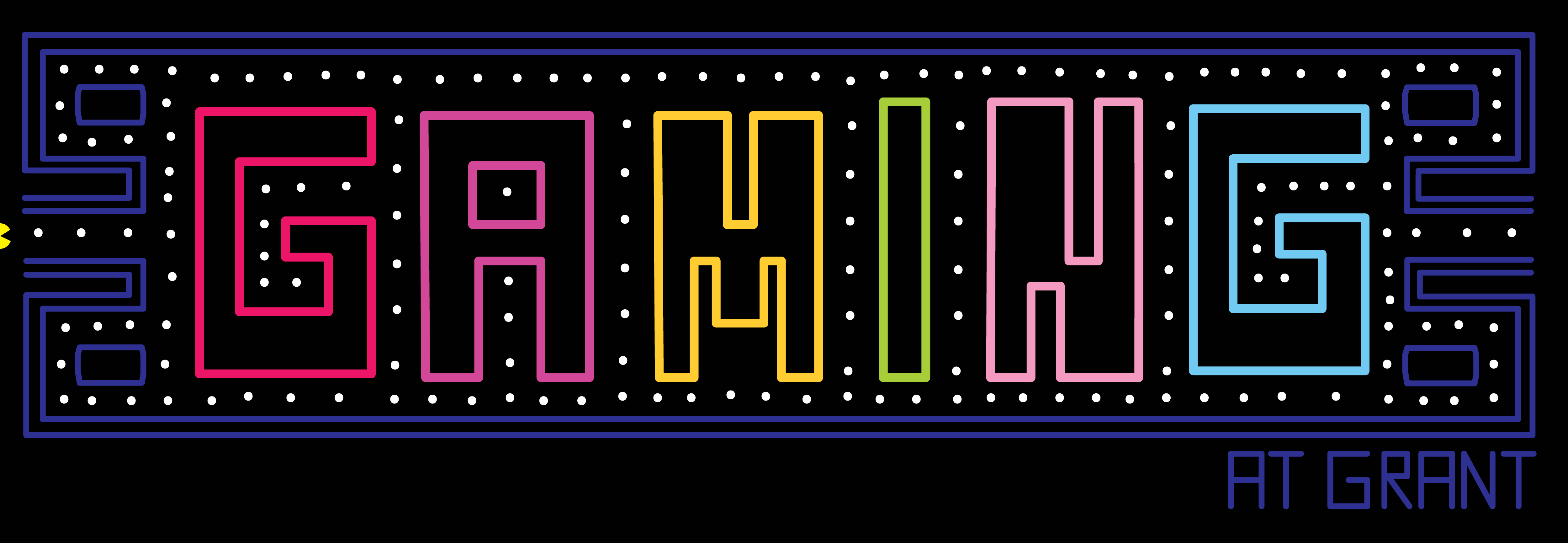 Julia Wilk
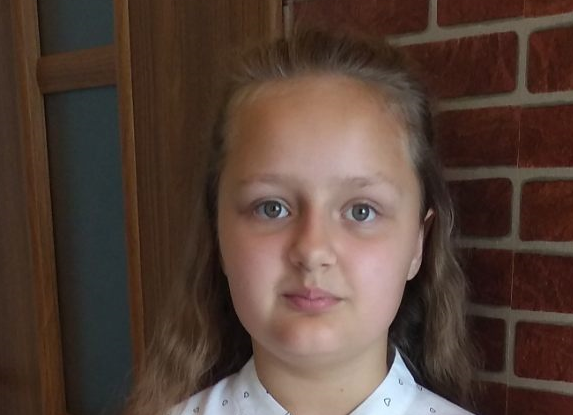 Życzymy Ci spełnienia najskrytszych marzeń!
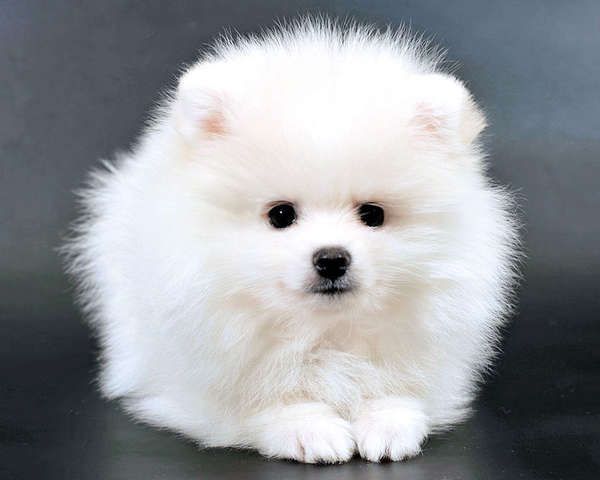 Pani Ela Słomiany
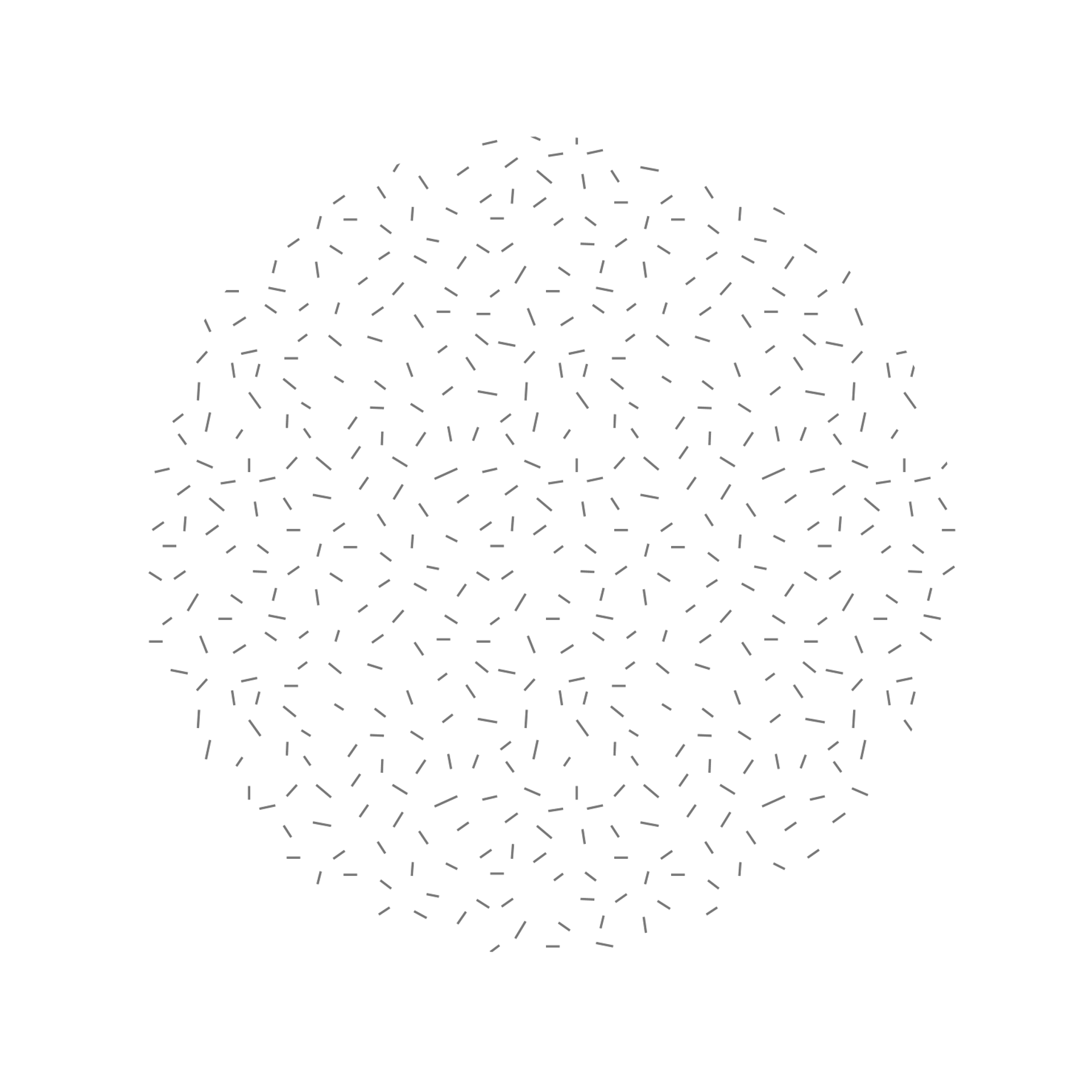 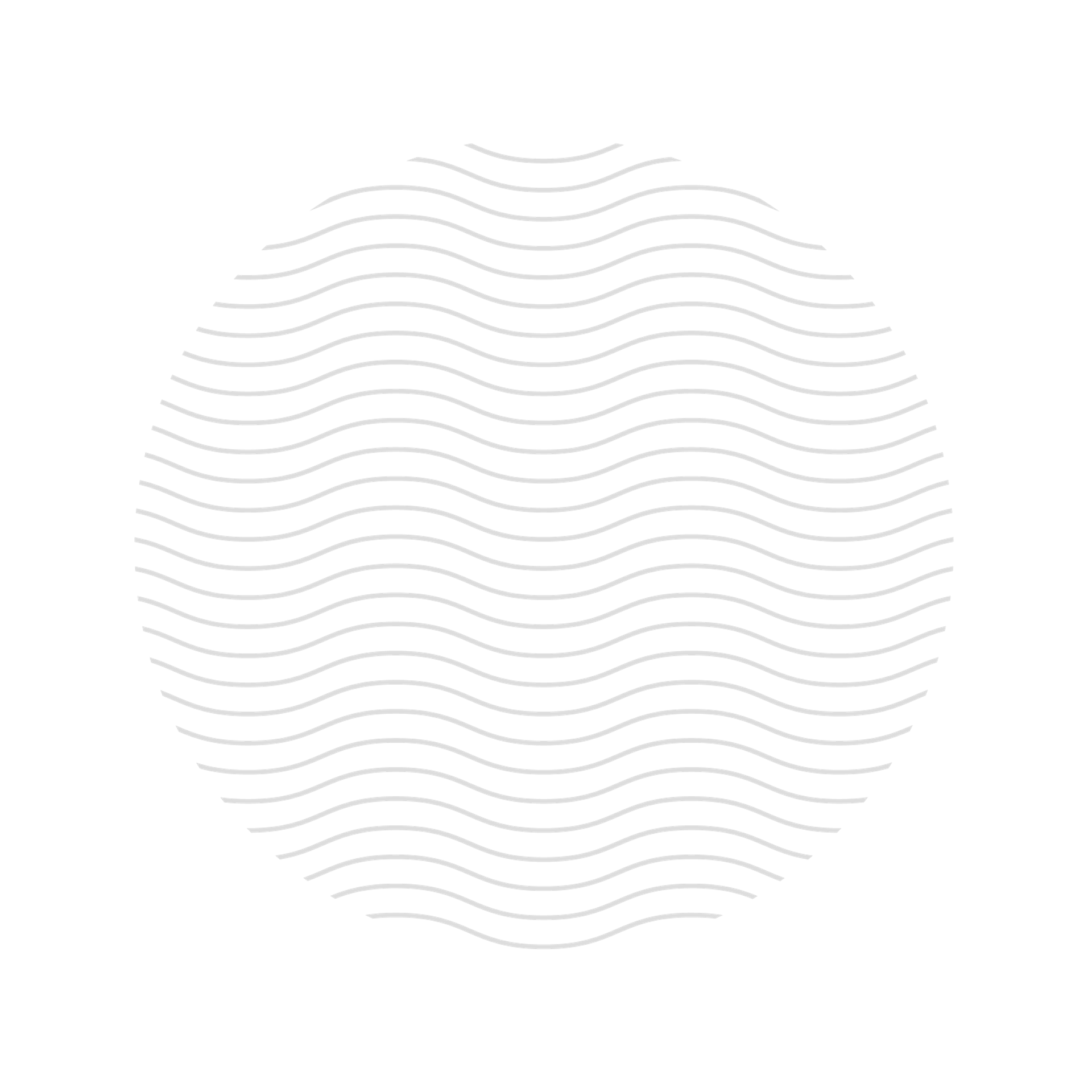 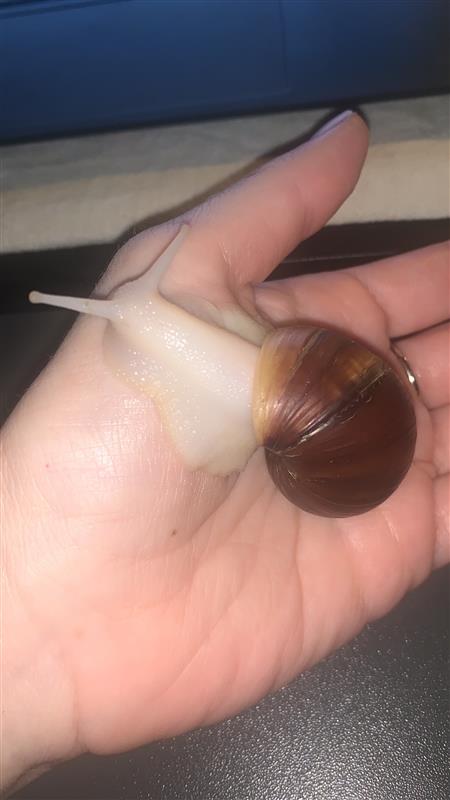 Życzymy wszystkiego najlepszego z okazji
''Bez okazji'' :)
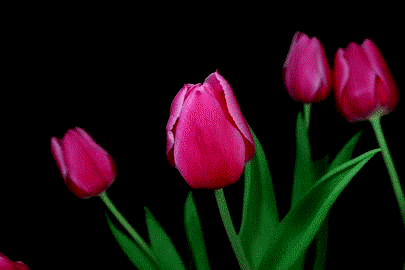 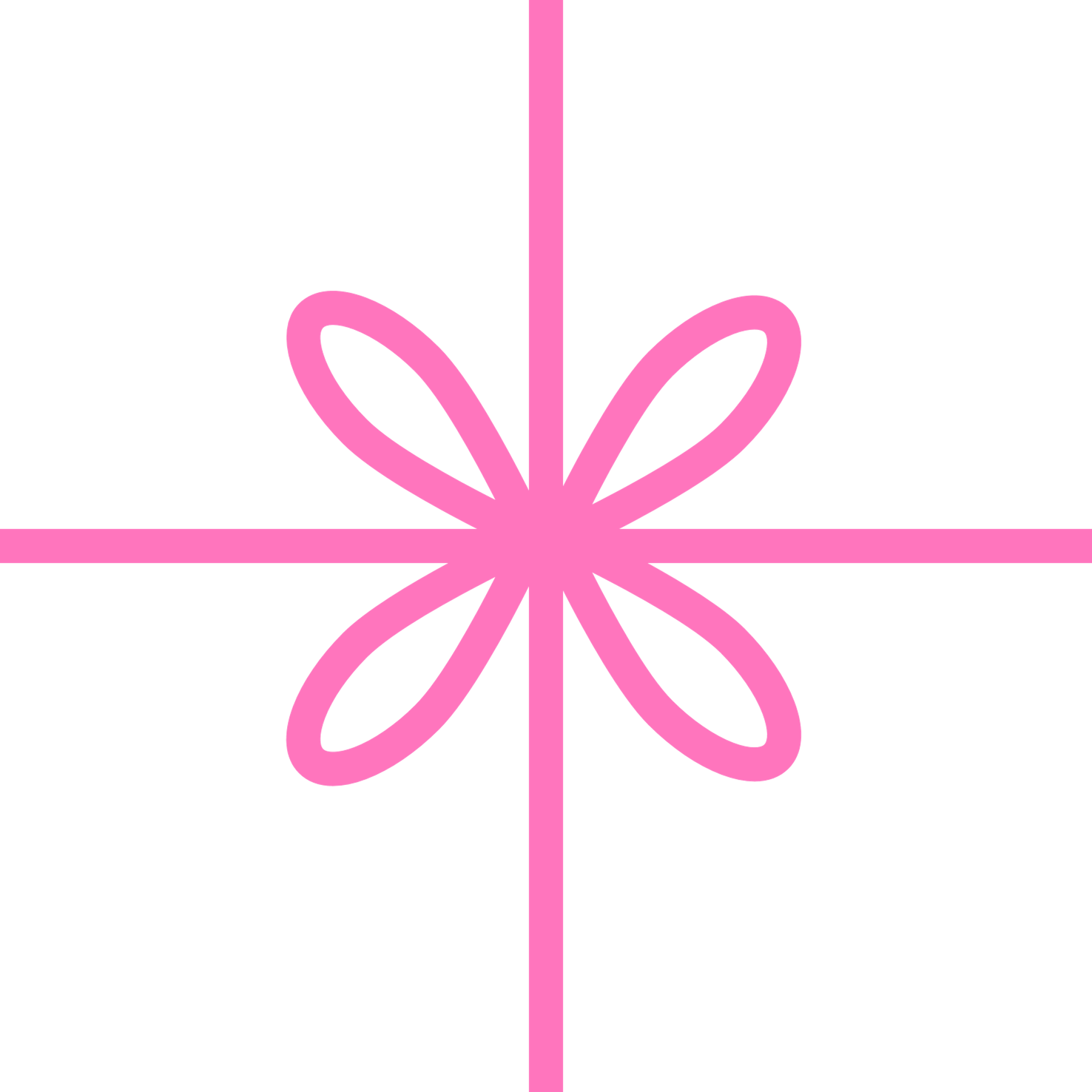 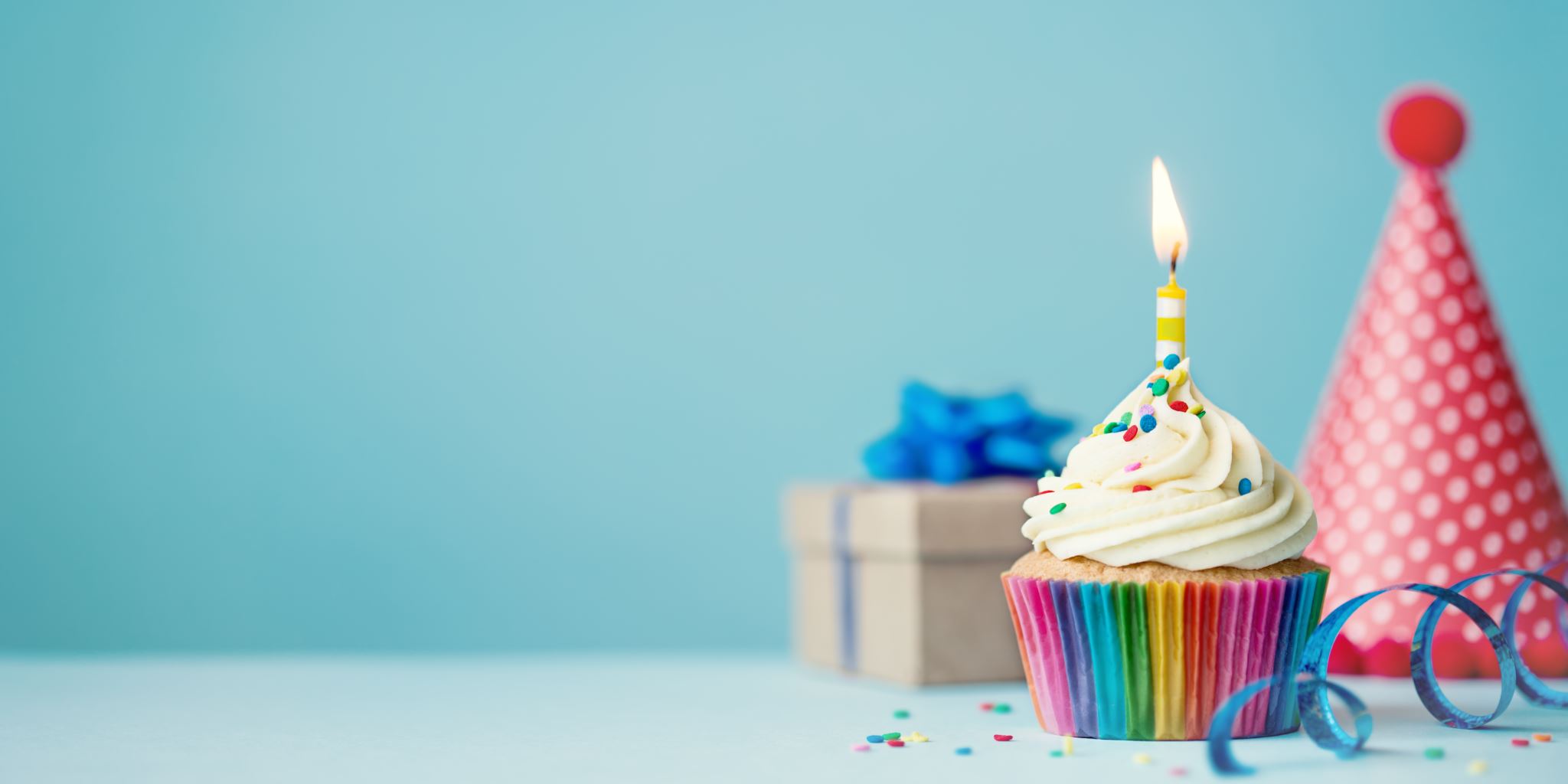 Życzenia dla dziewczyn!Życzymy Wam wszystkiego najlepszego i spełnienia wszystkich najskrytszych marzeń: Szymon Kawaler, Piotr Kolstrung,Dawid Wyrwa i Jakub Skrzypoń.